MHDO Secure Data Access:NORC Data Enclave
Demo 2024
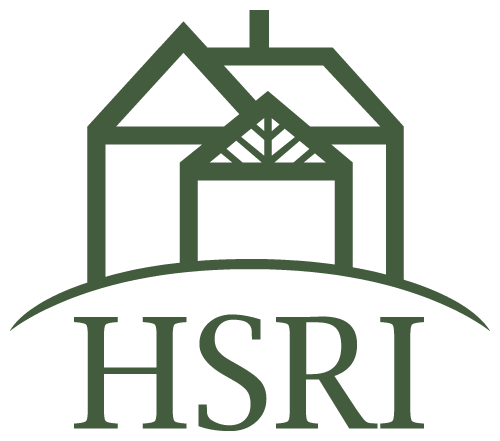 Overview of the
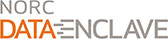 What is the Data Enclave?
Secure, remote access to confidential data
Initial launch sponsored and guided by the National Institute of Standards and Technology (NIST)
Provides a robust analytic platform that enforces secure and compliant access to data
Securely stored and provided access to MHDO data since 2012
2
[Speaker Notes: Note context]
Data Enclave Platform
Platform + Tools Approach:
Fully managed infrastructure – users focus on analysis
Draws upon existing skills and user communities for analytic tools and support
Flexible/interoperable tools accommodate development and growth
3
Data EnclaveSecurity
NIST 800-53 Rev5 compliance at the moderate control level
Ensures ongoing maintenance of policies and procedures surrounding key areas of operations
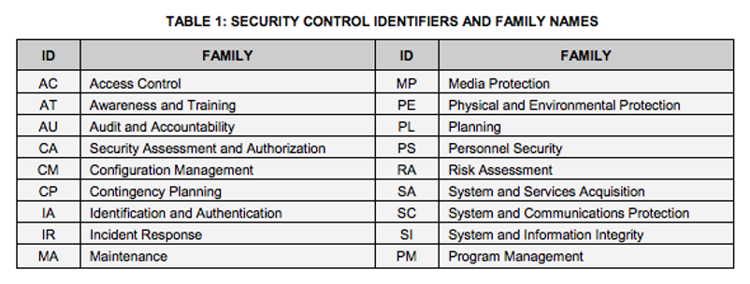 4
[Speaker Notes: 800-53 is the canonical security standard for all federal agencies
Disaster recovery, configuration management, and incident response

Note Amazon shared security model:  AWS only guarantees the security of the cloud, customers are responsible for security *in* the cloud

https://aws.amazon.com/compliance/shared-responsibility-model/]
Data Enclave User Management
Microsoft Active Directory Services
User account and permissions requests are processed in the Data Enclave using a ticketing system
Account configuration details are captured in the ticket and implemented by IT staff
Views will be provisioned based on MHDO Data Request/Release Procedures
5
[Speaker Notes: Given a platform environment, how are users created and managed?]
Data Enclave Platform
Default Applications included in all Data Enclave accounts:
R/RStudio, Stata, Python and Stat/Transfer
Note: Python is supported by Spyder and Jupyter
DBeaver
Notepad++
Firefox
Microsoft Edge
Acrobat Reader DC
Microsoft Office 2013 (Word, Excel, PowerPoint)
Windows Accessories (Snipping tool, Calculator, etc.)
7-Zip File Manager
File Explorer (Stores flat files)
Requested Software Requiring Licensing Costs:
ArcGIS            			
GAMS            		
GAUSS           		
HLM
Matlab
SAS
SPSS
Tableau (User License Required)
UltraEdit
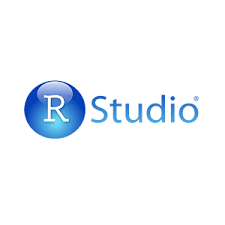 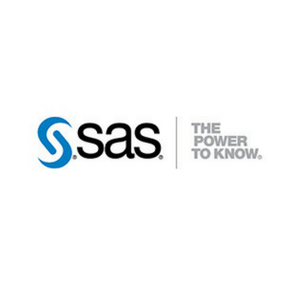 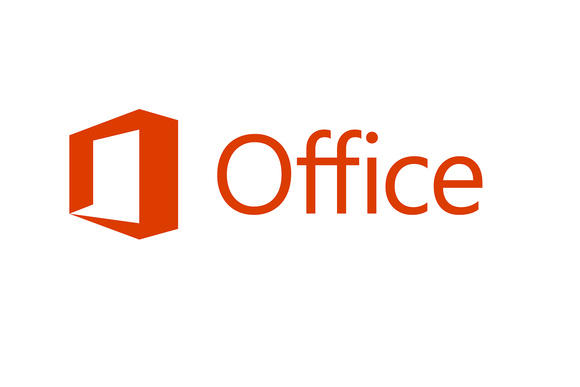 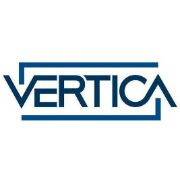 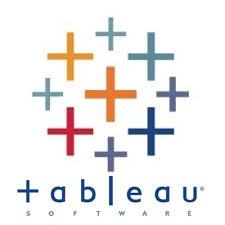 6
Data Enclave User Information
7
USM Questions
How is it structured?  Would someone have their own working folder where once could create working datasets from the APCD to use.  
Yes, users will have both their own folder and there can be a shared group folder with other USM staff.
Is there SAS ,STATA. EXCEL, WORD on the environment to create working files and do analysis?
Yes, these tools are all available. SAS does have an additional monthly fee of $164/month.
Would others be able to have access to say a share folder where the project was and the data set etc.?
Yes
If one created tables to be used in a paper for example would they be able to be downloaded and output to an external USM folder or somewhere to add into a working paper within a USM computer?
As long as the DUA with MHDO allows for this.
Is there a limit on data size ?
There are limits per account, but additional space can be purchased.
What hours is the enclave available to use?
24/7 with schedule maintenance windows.
8
Data Enclave Demo
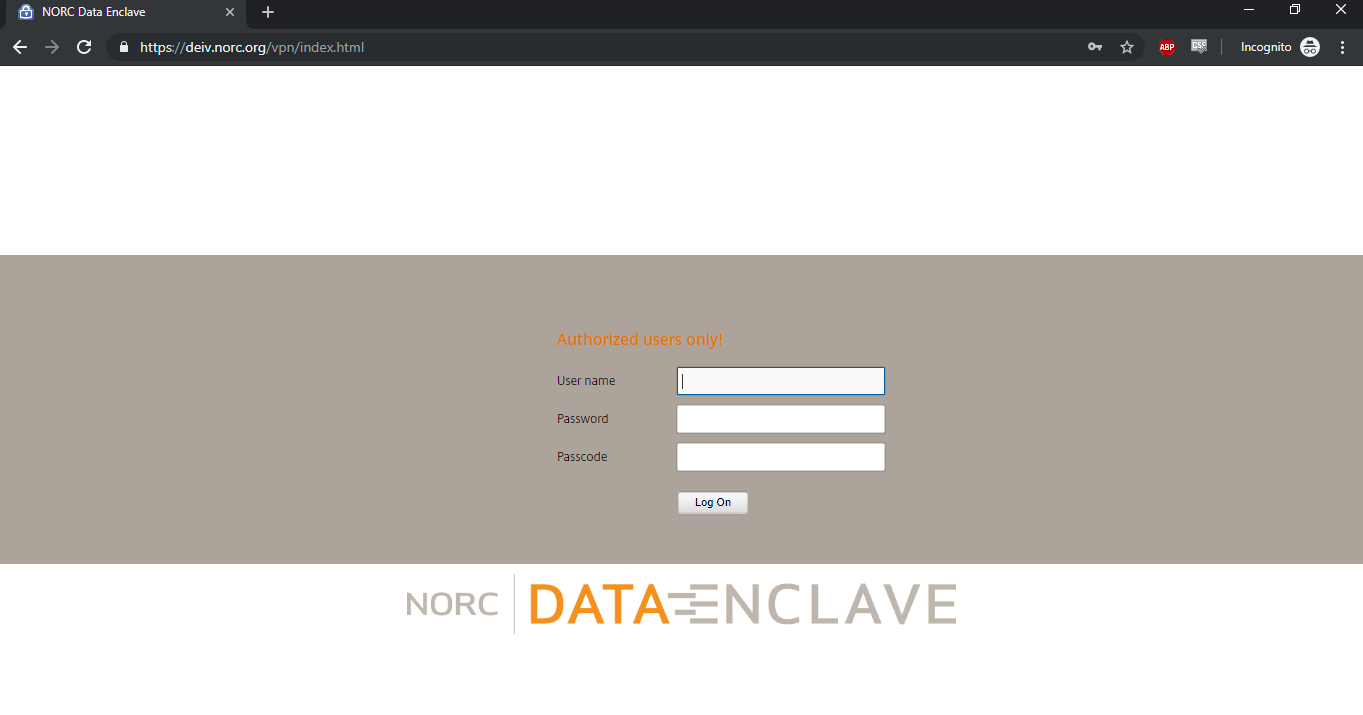 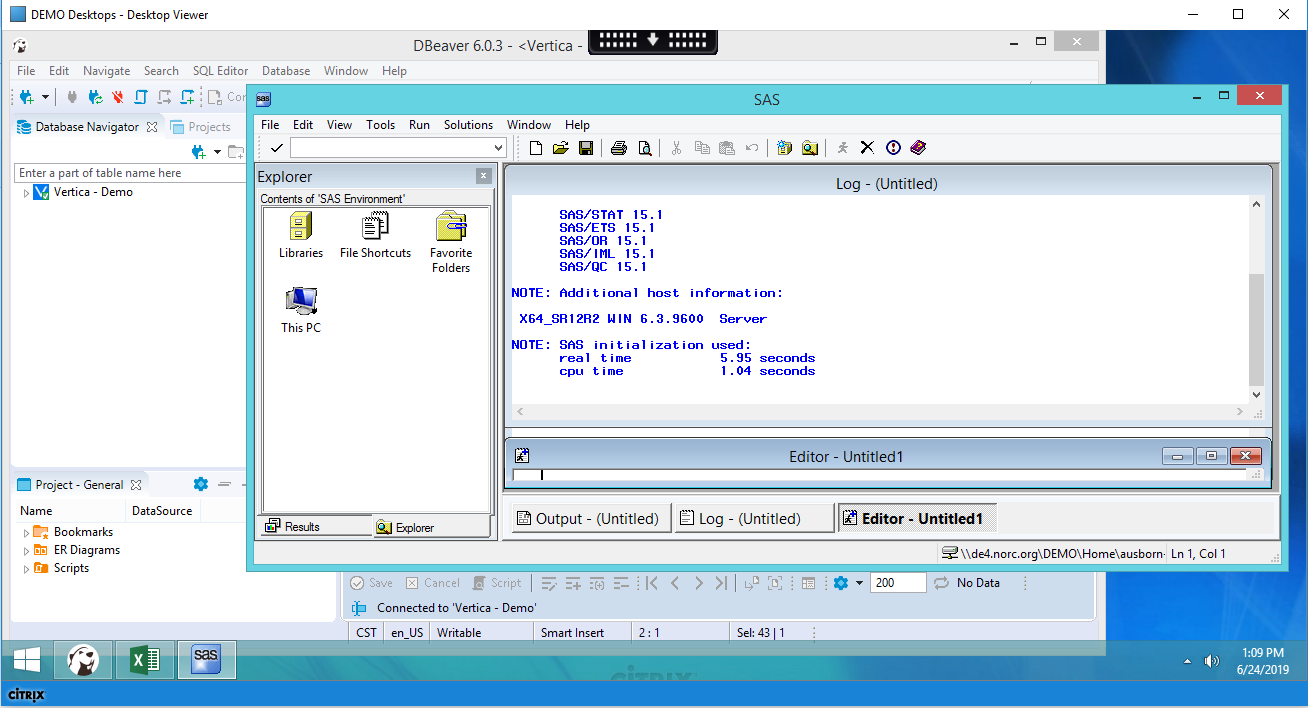 9